الوحدة الرابعة
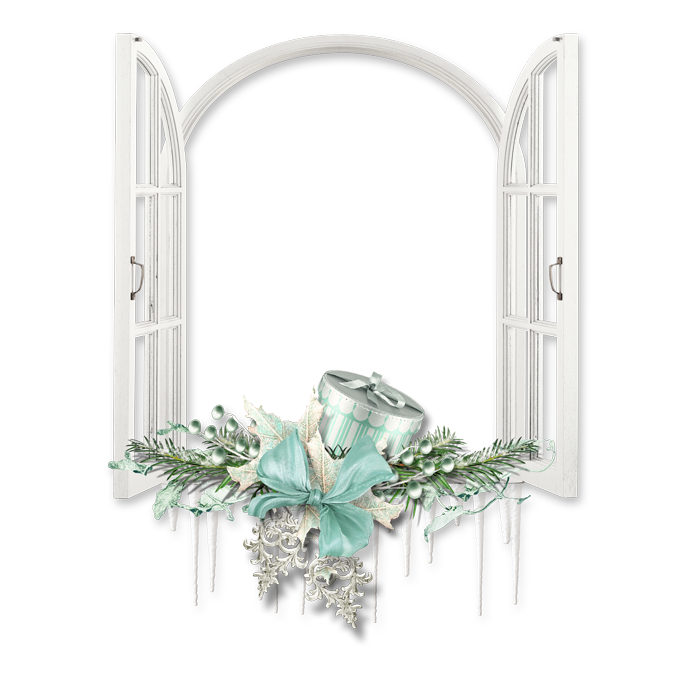 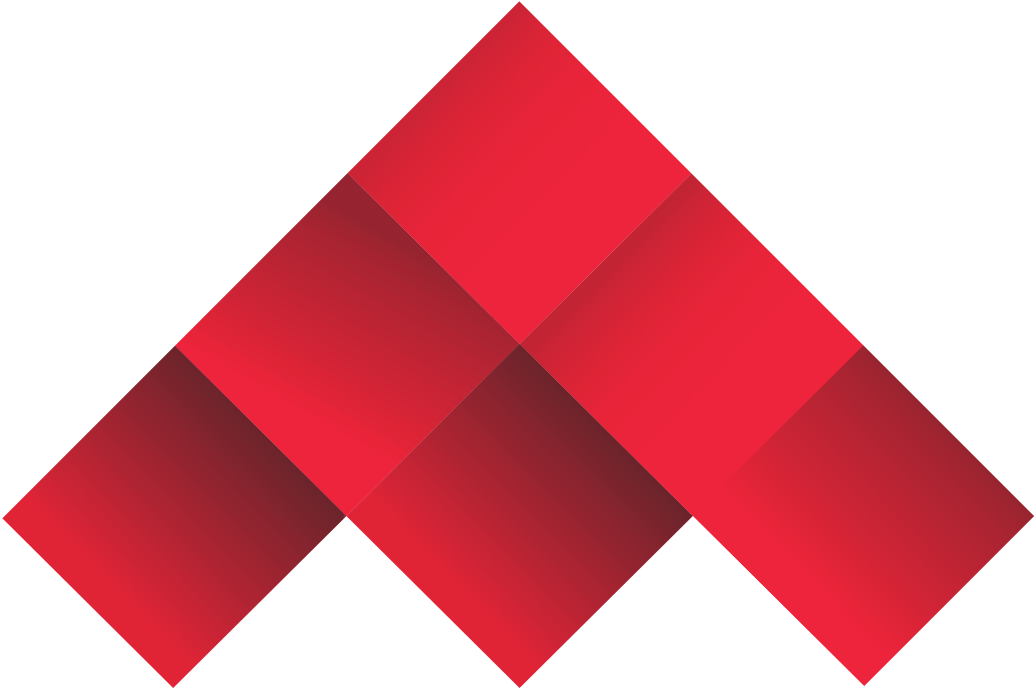 التطبيق النقدي
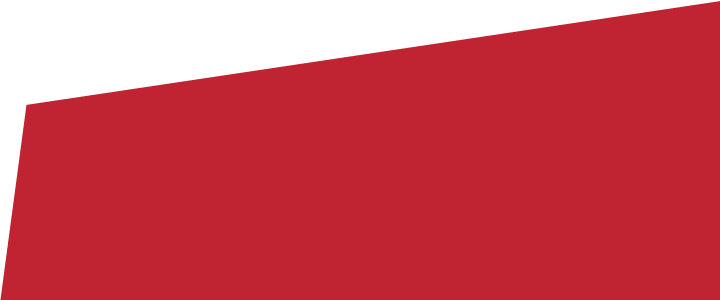 الدرس الخامس
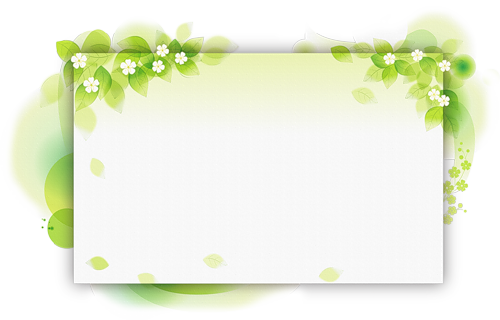 التطبيق النقدي على المقالة: 
2 – نص غير محلّل
 (يا أيها الوطن المجيد لعبد الله الجعفري(1))
(1) الأعمال الكاملة. للأديب الأستاذ عبد الله الجفري 484/6. (بتصرف)
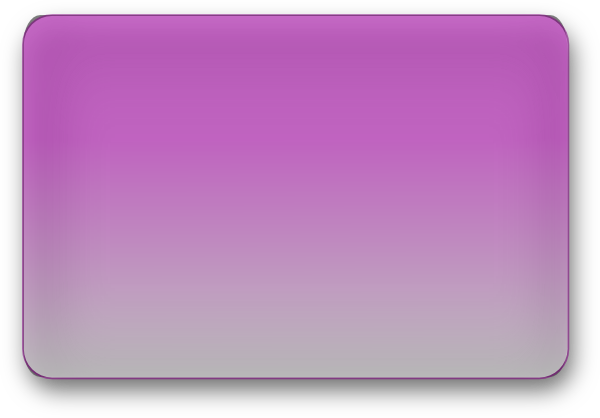 كانت في السماء أذانات تعلو، وما زالت تردِّد: الله أكبر، الله أكبر.
هذا هو المنطلق الذي لن تحيد عنه – يا وطني – ولن تريد عنه: كل ذرة رمل، وكل غرسة حقل، وكل عقل، وكل خفقة قلب.
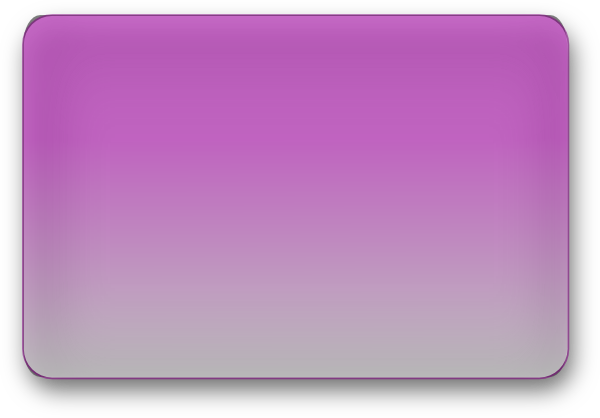 يا وطني: هذا الإيمان يمجِّدك.
يا وطني: أنت ضوء، وليس للضوء صوت لكنك تمحي كل ظلمة.
فيك يا وطني تحولت حناجر الناس إلى: مآذن، وعيونهم إلى: شموس، وأصواتهم إلى: خطوات.
صار جباه أهلي فيك: وطناً للوطن.
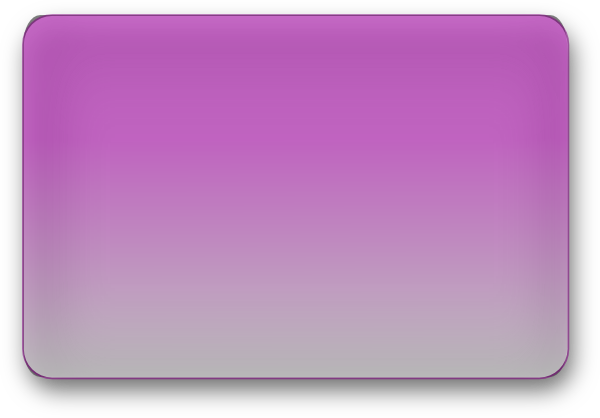 في كل صبح جديد يشرق على أرضك وإنسانك تتمايل الأوراق الخضراء زهواً بالحياة على أرضك، وبالأمان والاستقرار في حضنك، وتتحول الرمال إلى غرسة والصحراء القاحلة إلى حقول، وورود، وحنطة، وذهب.
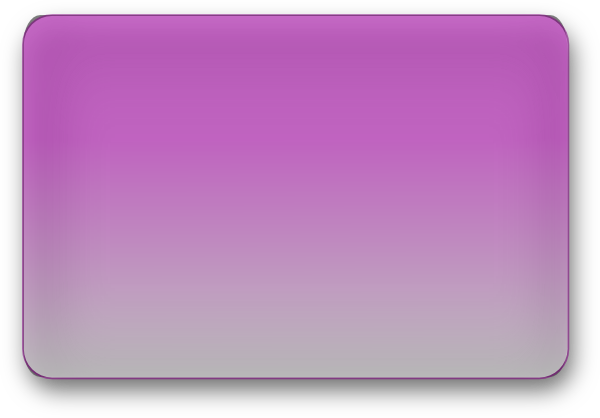 انبلاج الفجر على امتداد تاريخك – يا وطني – هذا الفجر الذي ولد بمعطيات صنّاع التاريخ وأعزهم، وأشرفهم، وأعظمهم: محمد بن عبد الله نبي هذه الأمة الإسلامية، ومعلمها، وهاديها إلى الصراط المستقيم صلى الله عليه وسلم.
هُنا شَعَّ للحقيقةِ فجرٌ				                  
                       من قديمٍ ومن ها هنا يتجددُ
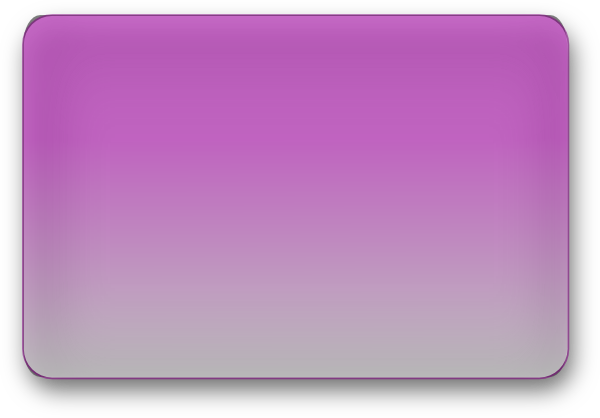 والانتماء إلى الوطن يعني مواصلة تجديد العزيمة، وصناعة التاريخ الذي يزيد المسلمين رفعه، وإعزاز العقول والرجال المثمرين.
هكذا تتشكل – أيها الوطن الأغر – من جوهر القضايا التي صنعت تاريخ هذا العالم، والتي أرست شرف الإنسان المسلم، والتي حوّلت مسار التاريخ.
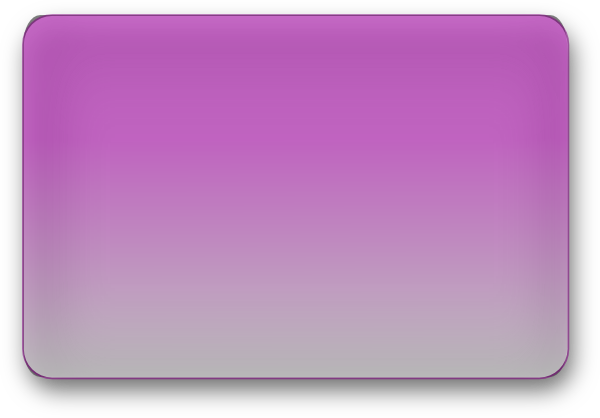 ويتبلور من هذا التشكيل سؤال:
هل الإنسان العظيم هو الذي يصنع تاريخاً عظيماً أم أن تاريخاً حافلاً بالأحداث، وبالتحديات، وبالإنجازات والإضاءات هو الذي يصنع رجلاً عظيماً، ليبني وظناً أعظم؟!
إن الوطن العظيم هو الذي يَقدر دائماً على إنجاب الرجال العظماء.
إن الرجل العظيم هو الذي يبني وطناً متفوقاً بإنسانه، وبجهده، وبعمله، وبتطور أدائه وفكره، والتصدي للخوف، وللباطل انتصاراً للحق، وللعدل.
يا أيها الوطن العشق:
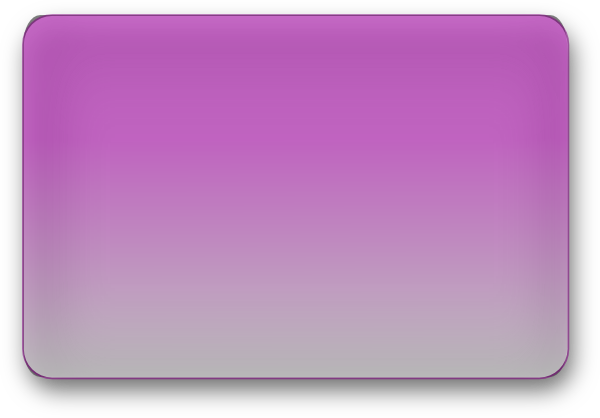 هكذا تضيء كل لحظة فيولد تاريخ أبيض يقوم على هذه القواعد:
- أن يكون لنا موقف نكرس به استقلال هذه  الأرض، وحرية إنسانها وعدالة مطالبها وقضاياها، وشرف كلمتها وفعلها.
- أن تكون لنا كلمة نتصدى بها لأقنعة الباطل، وننصر بها الحق والحقيقة ونذود عن دين كفل لنا الكرامة والعزة، وغرس فينا بذور الخير والنماء.
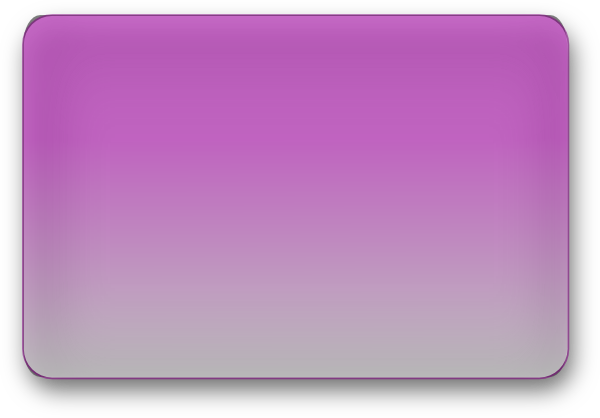 هكذا تضيء كل لحظة فيولد تاريخ أبيض يقوم على هذه القواعد:
- أن تكون لنا مطالبة عادلة مثل أشرعة سلام بيضاء في بحار الأحقاد والحروب والأطماع واستغوال القوة الغاشمة المعربدة.
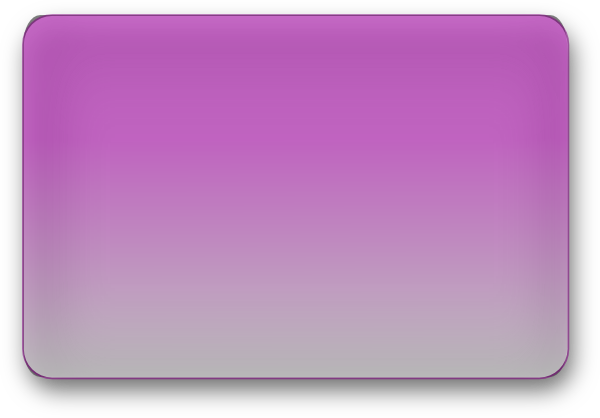 هكذا تنبجس – أيها الوطن – كل لحظة فتصدع بالقول الحق، وتمد على درب العالم خطوة السلام في غمرة الأعاصير والأهواء.
وفي هذا الثبات بالاستقرار – رغم كيد الكائدين – وبخطط التنمية المتلاحقة، وببناء الإنسان بالعلم نحن في دفئك نصنع كل يوم تاريخاً جديداً، ويشرق يوم للوطن.
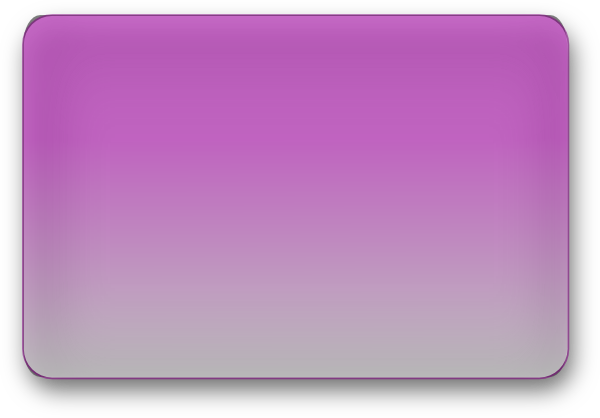 ونحن نركز على بناء الإنسان في قيمة الانتماء لك أيها الوطن.
ونحن نصر على قيمة جوهر الوطن؛ وذلك بتربية الإنسان المشبّع بشعور الانتماء.
إن المستقبل سيكون منتظراً ما يعطيه الإنسان لوطنه من نصاعة الضمير، وفعل البناء، وجودة الأداء والعطاء.
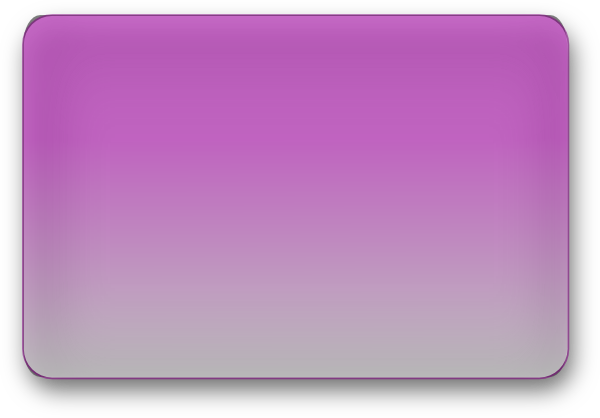 إن العشق لحنان الوطن لن يتحول في وجدان وضمير المواطن إلى سقوط في تدجين الانتماء.
إن هذا العشق يتصاعد ويضيء ليصبح فعلاً في تقدم الوطن، وتفوقاً في وسائل إنسانه لصناعة المستقبل.
إن الارتباط بالأرض والإصرار على الأمل والأماني جميعها يكون زمناً موحداً، ويحقق خطوة للأمام ويرسي دعائم الإيمان، وينتشر إشعاعاً في الجهد والتفكير.
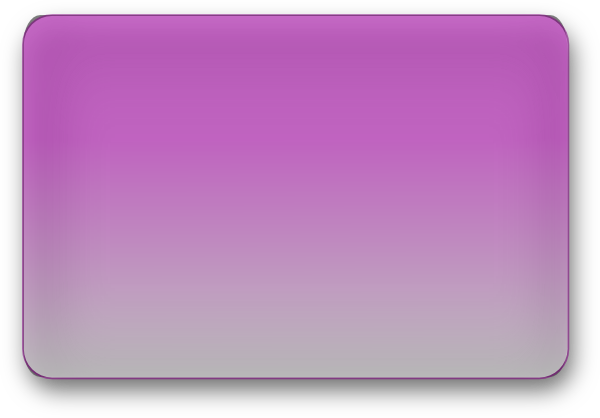 أيها الوطن الأمجد:
إن هذا الانتماء لك هو عشق يتحدث عن الأبعاد التاريخية، وعن عمق الفعل التاريخي، وعن نجاح هاجس الوحدة.
لقد قيل: "إن ساعة واحدة حافلة بالأمجاد تساوي عصراً عاطلاً عن المجد".
أيها الوطن الأغلى: أنت العشق. أنت الأمان. فالروح لك.
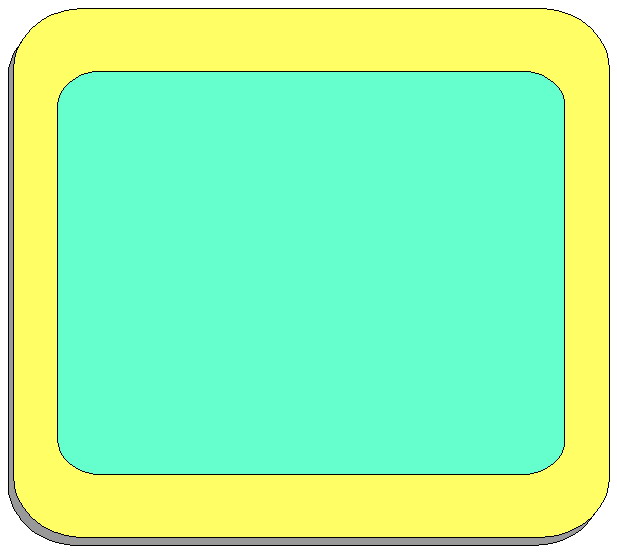 نشاطات التعلّم
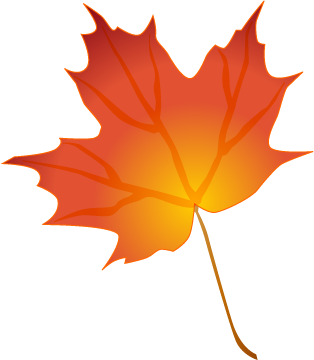 1
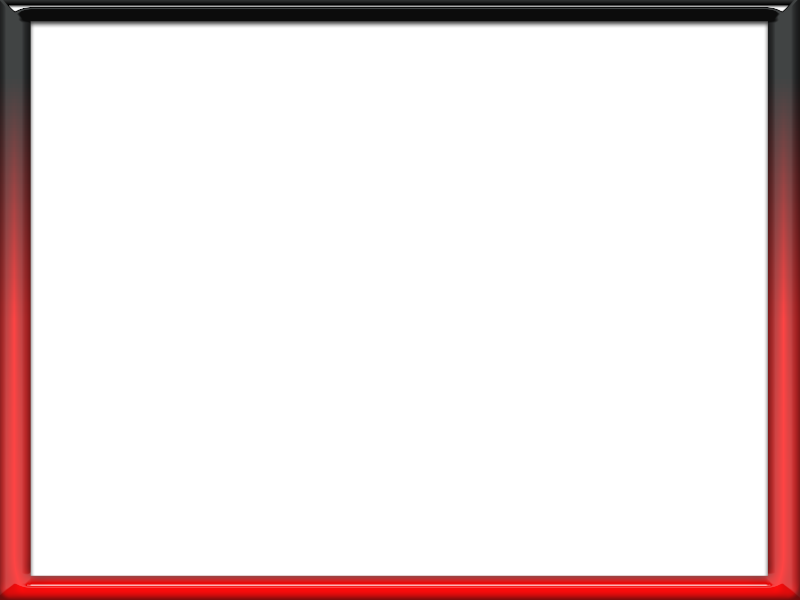 وضِّح مدى تحقق الخصائص الفنية للمقالة في هذه المقالة من خلال ما يلي:
أ- الإيجاز:
وإن كانت خاصية الإيجاز في المقالة أمر نسبي يختلف من كاتب إلى آخر إلا أني أرى أن الكاتب أسهب بعض الشيء في المقال مما أخرجه عن هذه السمة.
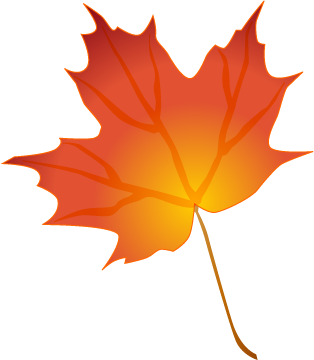 1
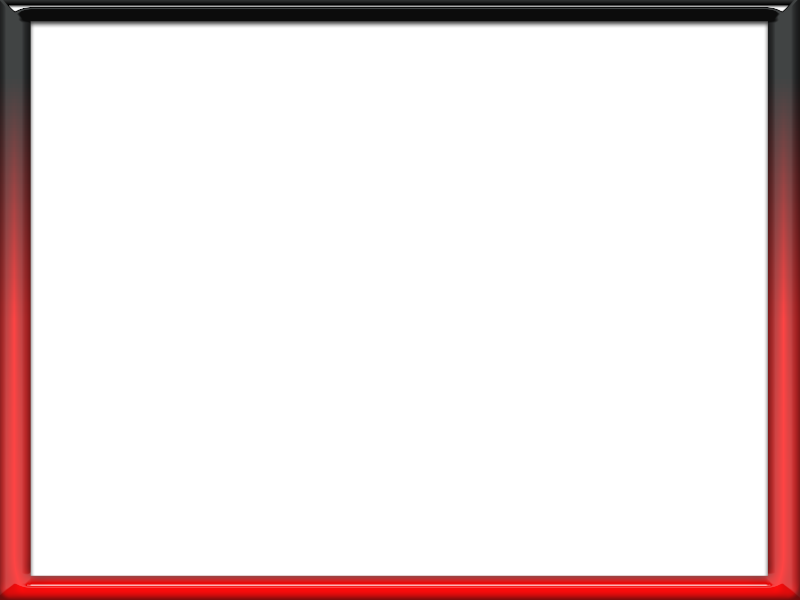 وضِّح مدى تحقق الخصائص الفنية للمقالة في هذه المقالة من خلال ما يلي:
ب- سعة الموضوع:
سعة الموضوع متحققة في هذه المقالة فإن قالب المقالة يستع إلى أي موضوع من الموضوعات.
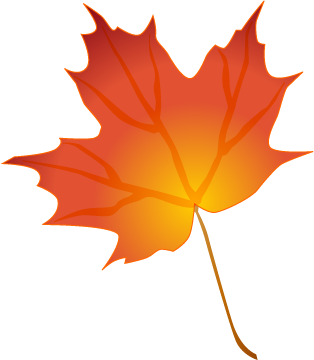 1
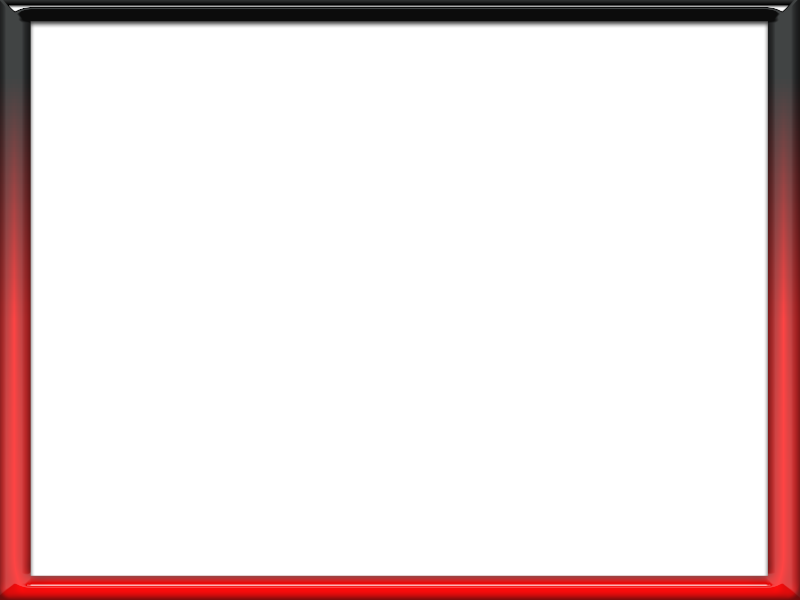 وضِّح مدى تحقق الخصائص الفنية للمقالة في هذه المقالة من خلال ما يلي:
ج- الطرافة والجدَّة:
أما عن الطرافة والجدة أيضاً أراها متحققة في المقال وذلك خلال صياغة المقالة وطريقة عرضها.
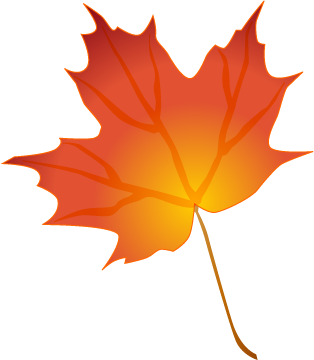 2
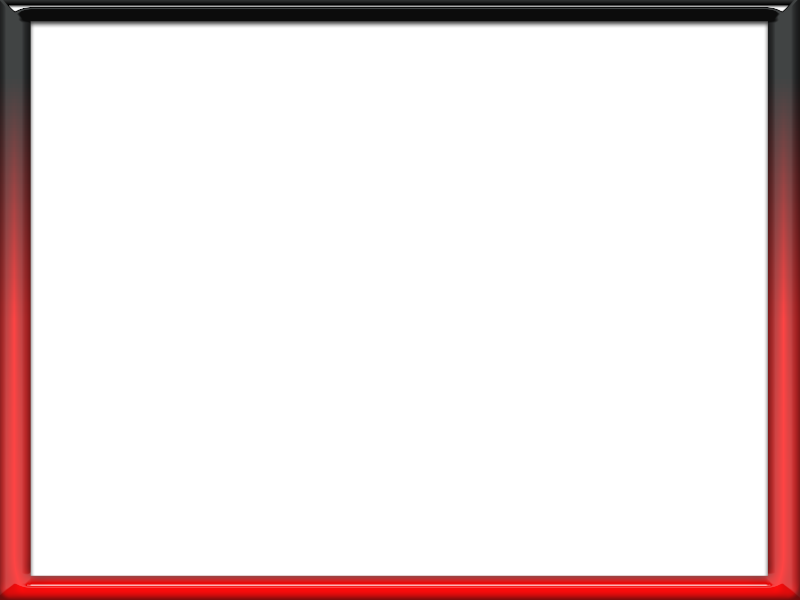 إلى أيّ نوع من الأنواع تنتمي المقالة السابقة؟ وضِّح ذلك.
مقالة ذاتية وذلك: 
تعتمد على أسلوب يتدفق بالموسيقى – حرة في أسلوبها وطريقة عرضها يظهر فيها ضمير المتكلم وطني – تشد القارئ بما فيها من عاطفة.
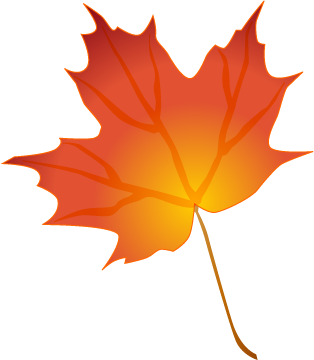 3
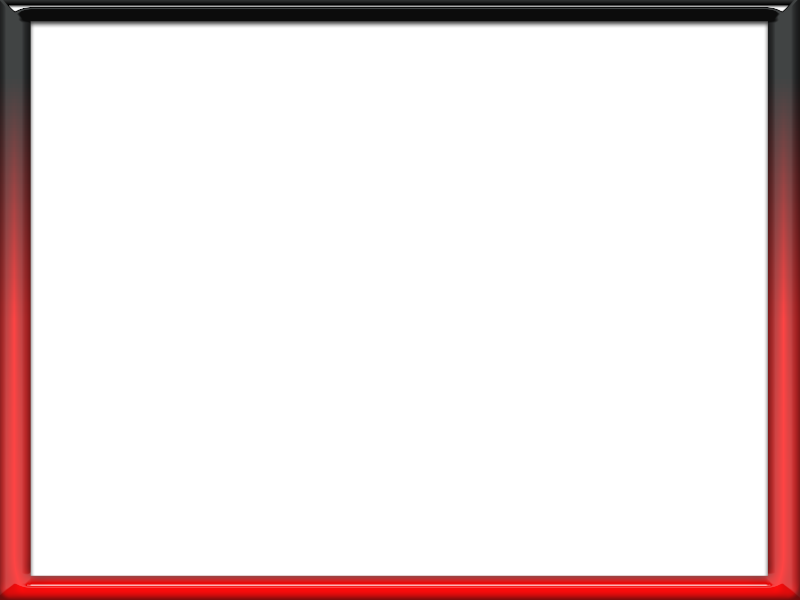 أكتب دراسة نقدية عن هذا النص فيما يلي:
أسلوب المقالة:
تناول الكاتب في مقالته الذاتية الحديث عن وطنه بألفاظ سهلة مطروقة لا تكاد تجد لفظا وحشياً أو غريباً والمعاني واضحة بعيدة عن الغموض استخدم فيها الصور والخيال ليشد القارئ إليه كما اعتمد على عاطفة القارئ وحبه للوطن.